Section 11.2Continuity
Existence of a Limit


f (x1)
f (x1)
f (a) = L
o
f(a) ≠ L


f (x2)
f (x2)
|
x1
|
a
|
x2
|
x1
|
a
|
x2
Nonexistence of a Limit

L2

L1
|
x
|
a
|
x
Find limits graphically
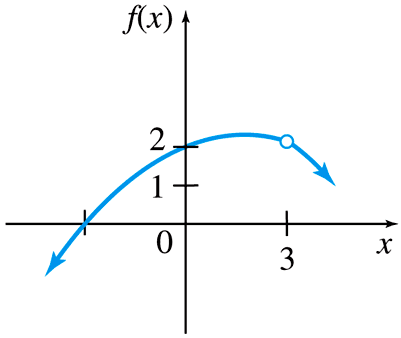 Example
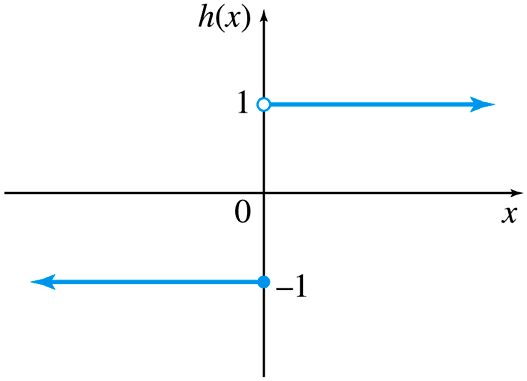 Another Example
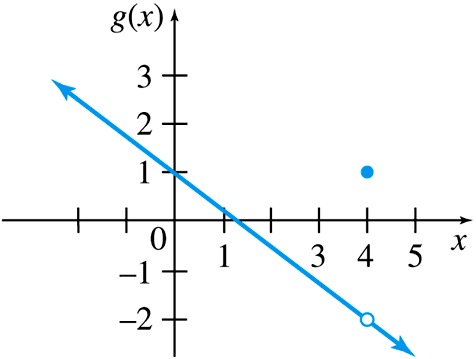 Definition
A function is continuous at a number a if                          


 This means you must show that


 This implicitly requires that the limit must exist and f (a) must be defined.

 The function is discontinuous at x = a if f (a) is undefined. This fact helps us quickly locate where the function is discontinuous
Example
Is f(x) continuous at 2?
No

Is f(x) continuous at 3?
Yes
Example
Find all values of x where the function is discontinuous.
One-sided Continuity
A function f is continuous from the right at a if 



and f is continuous from the left at a if
●
○
|a
●
○
|a
Example
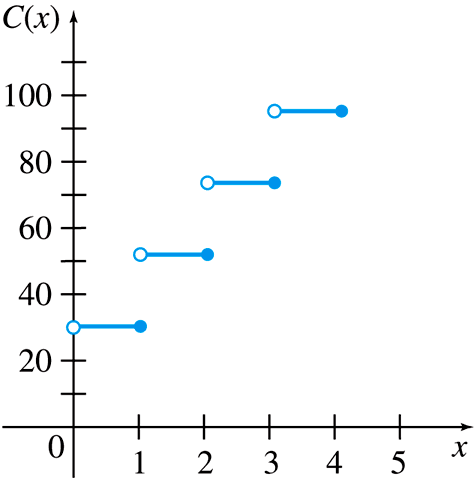 Is C(x) continuous from the left at 1? 
Is C(x) continuous from the right at 1?
Continuity on an Interval
A function f(x) is continuous on a closed interval [a,b] if it is continuous
at every number in the open interval (a,b)
from the right at x = a
from the left at x = b.
●
○
●
|b
|a
Example
Determine the interval of continuity.